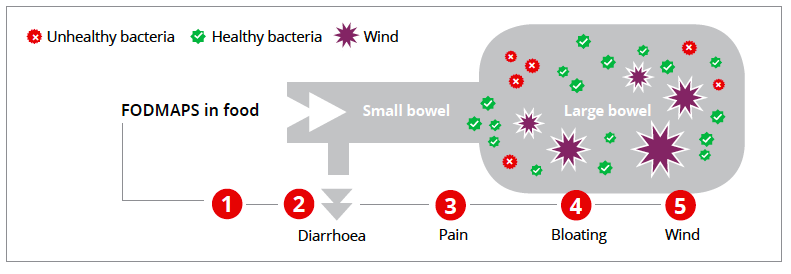 1.FODMAPs* enter the small bowel.
2.If undigested, due to an enzyme shortage (e.g lactase) or lack of suitable fructose transporter mechanisms . FODMAPs cause an osmotic shift in the ileum drawing excess fluid into bowel softening the stool.
3. Triggering visceral hypersensitivity and subsequent pain.
4- 5 Undigested FODMAPs *reach the large bowel where they are fermented by luminal bacteria producing increased methane, hydrogen and carbon dioxide triggering luminal distension,  increased pain, wind and bloating. 
Additional cellular impact - Immune modulation – increased mast cell activation.
Figure 1: Mechanism of action of short-chain fermentable carbohydrates in the bowel9* FODMAPs – Fermentable Oligosaccharides, Disaccharides, Monosaccharides and  Polyols
Figure 2: IBS Dietary Treatment Pathway2, 5, 8
Figure 3: Ms. A - Change in symptom severity throughout the dietary process